*Sample Language to Request Patient Race and Ethnicity Data
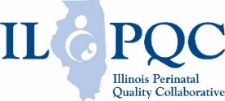 Sample 1:


“We want to make sure all patients are getting the best care possible, can you tell us what you consider your race, ethnicity, and your preferred language”
 







(ILPQC Focus Groups)
Sample 2:


“<Insert hospital name> is committed to giving you and all of our patients the best care possible. In order to do this we ask you to tell us how you would describe your race, your ethnicity and your preferred language. If you would like to tell us your country of origin, we would be interested in that, too.”  You would probably want to test out a few versions to find the best one.”

(Health Partners)
DRAFT 3.10.2021